GT CFIT
BCAST Setembro 2018- SP
CFIT Set/18
Reuniões do GT CFIT:

Em Setembro de 2018 foram totalizadas 9 reuniões do grupo de trabalho CFIT.

1ª Reunião – 15/03/2017
2ª Reunião – 08/11/2017
3ª Reunião – 18/12/2017
4ª Reunião – 22/01/2018
5ª Reunião – 14/03/2018
6ª Reunião – 03/05/2018 
7ª Reunião – 07/06/2018 
8ª Reunião – 25/07/2018
9ª Reunião – 22/08/2018
CFIT Set/18
Mapeamento de Alerts e Warnings EGPWS/TAWS

O mapeamento de Alerts e Warnings de EGPWS/TAWS para o período de 2018 tem sido atualizado periodicamente com os dados enviados pelas EAs. O mapa foi apresentado nas reuniões 8 e 9 sem a totalidade de dados devido necessidade de maior prazos para parte dos membros do grupo. 

Criação de SE (Atualização de banco de dados EGPWS/TAWS)

A SE para atualização de banco de dados EGPWS/TAWS se encontra em sua versão preliminar. Os objetivos da mesma já foram traçados junto ao grupo e seu draft está previsto para finalização nos próximos dois encontros do grupo.
Mapa de eventos EGPWS/TAWS 2018
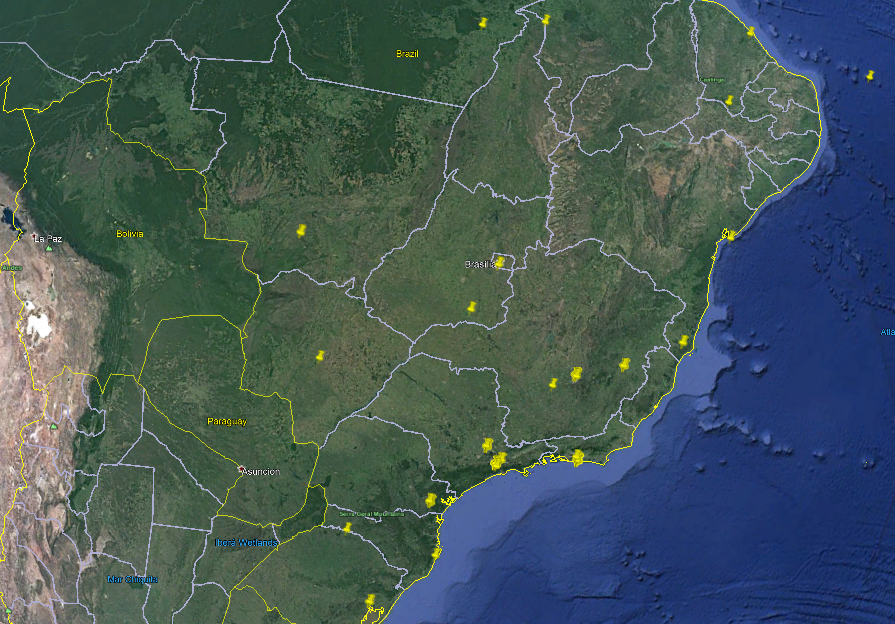 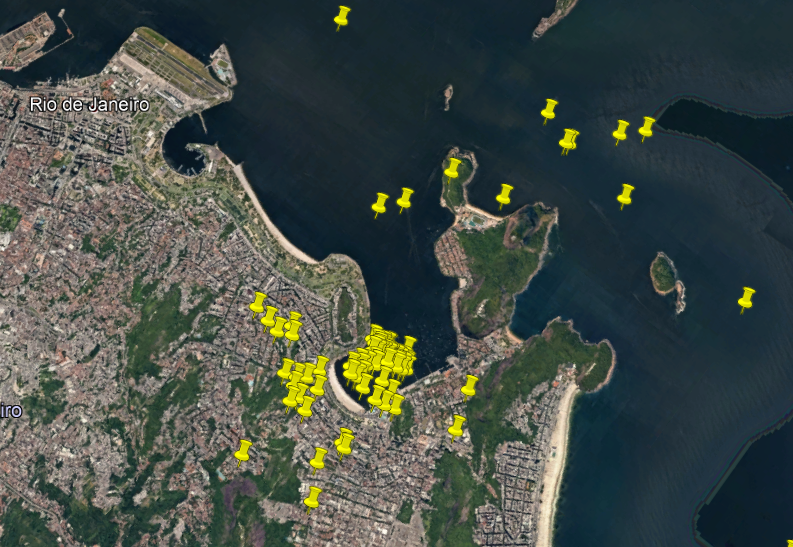 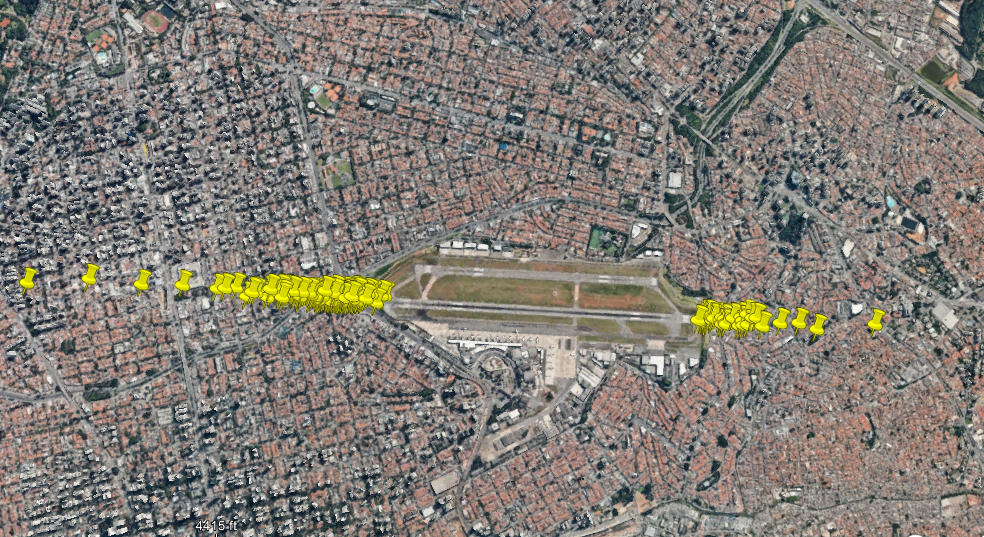 Próximos passos
Mapa de enventos EGPWS\TAWS 2018

Os dados 2018 continuarão a ser atualizados e refinados conforme identificada melhorias no processo de obtenção de dados. Será feito um acompanhamento das bases com maior incidência de eventos e as mesmas passarão a ser monitoradas ativamente pelos membros do grupo de forma a mitigar riscos.

Novas SEs

Serão propostas novas SEs baseadas no material que o CAST já tenha publicado e possua validade para o cenário brasileiro, bem como tenha oportunidade de aumento da segurança em relação a diminuição do risco de CFIT.
GT CFIT
Obrigado!
BCAST Setembro 2018- SP